Translation by Vector
Intelligent Practice
Silent 
Teacher
Narration
Your Turn
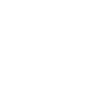 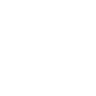 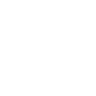 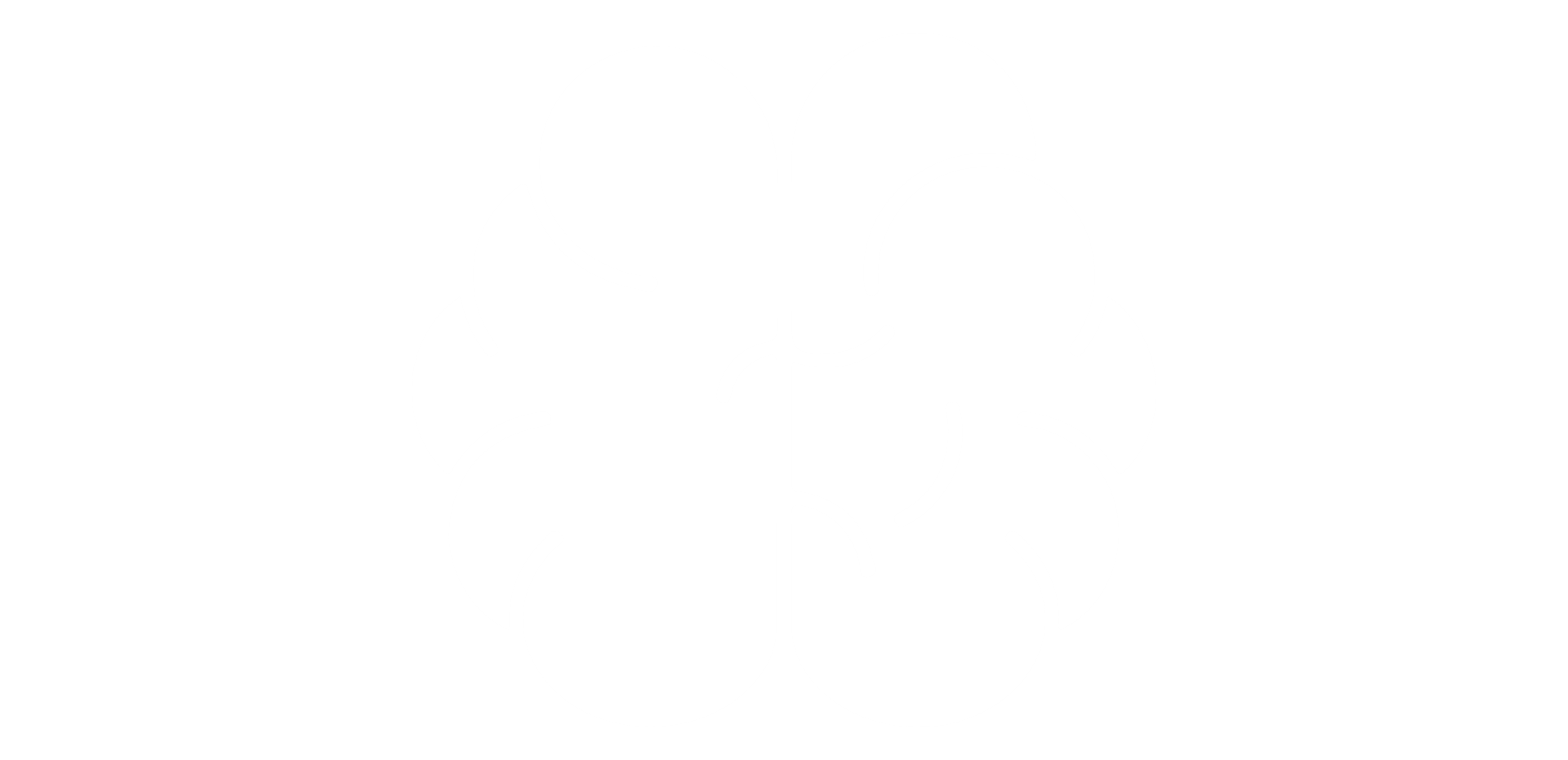 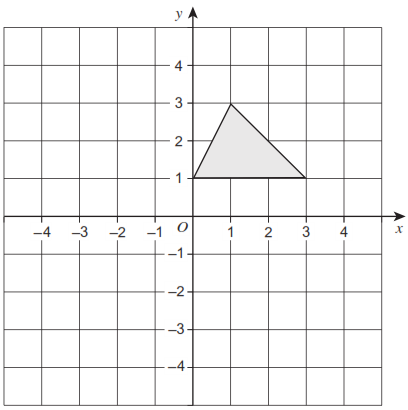 Practice
Worked Example 1
Your Turn
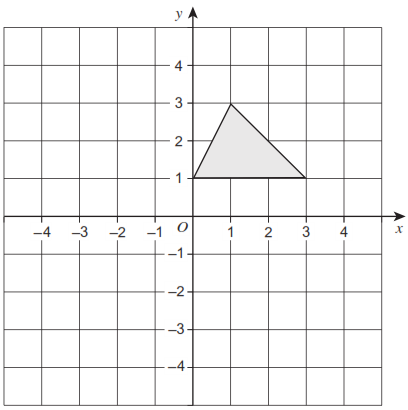 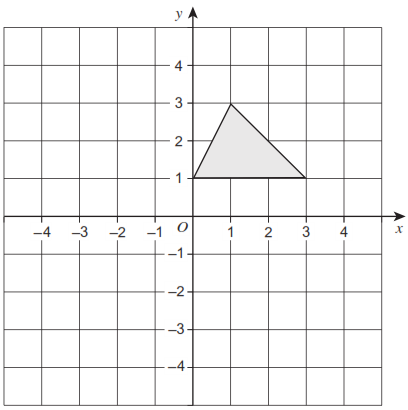 @MrBayew
Worked Example 2
Your Turn
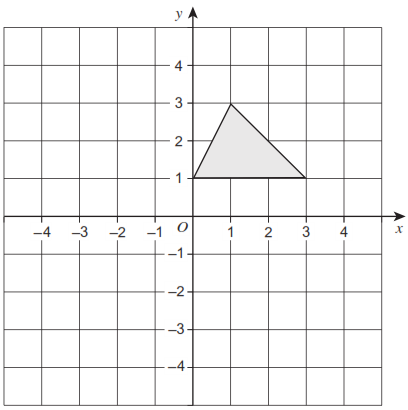 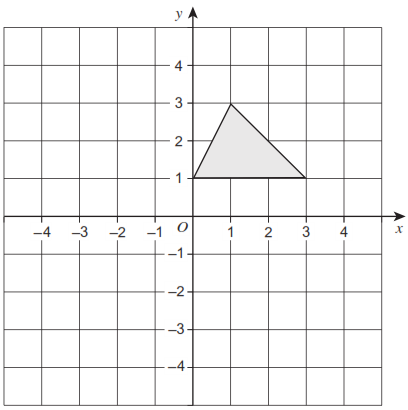 @MrBayew
Worked Example 3
Your Turn
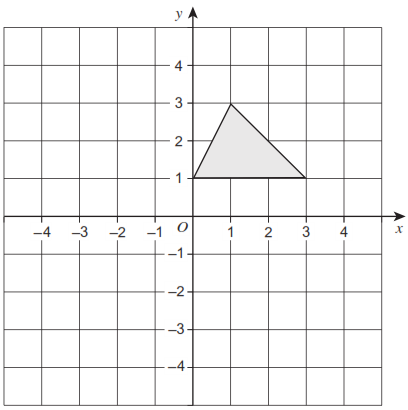 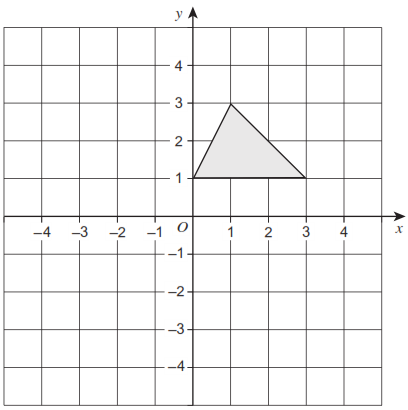 @MrBayew
Worked Example 4
Your Turn
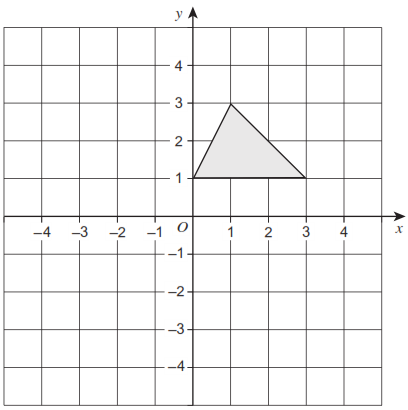 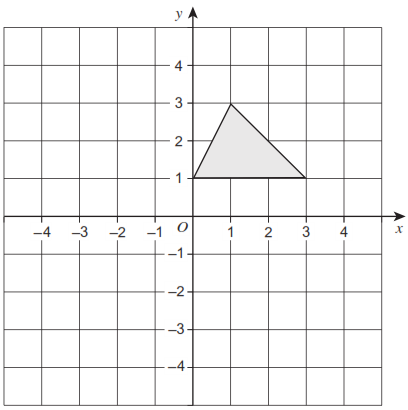 @MrBayew
Worked Example 5
Your Turn
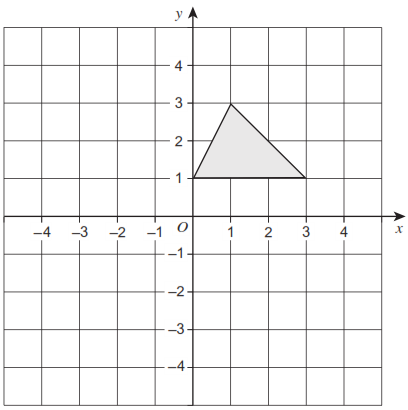 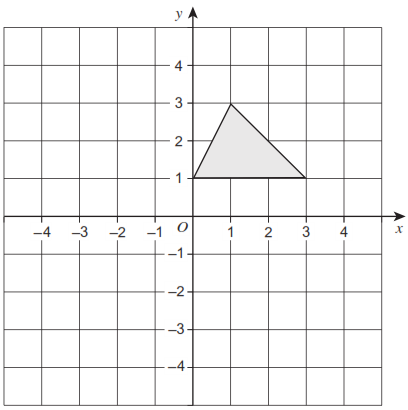 @MrBayew
Worked Example 6
Your Turn
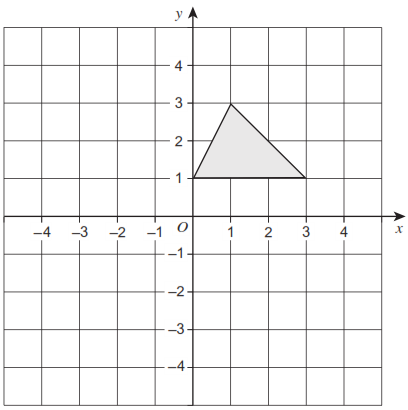 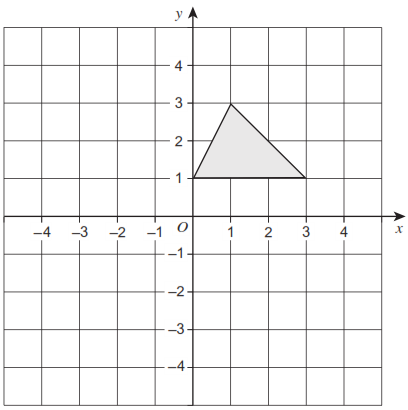 @MrBayew
Practice 1:
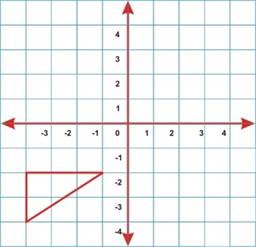 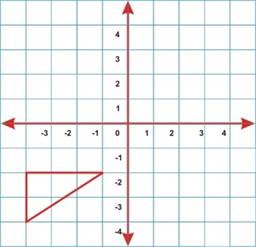 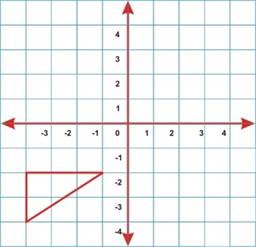 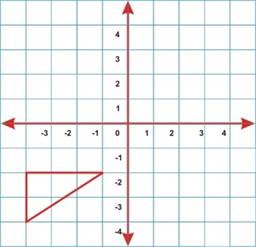 @MrBayew
Practice 2:
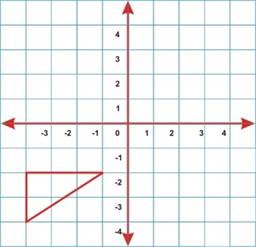 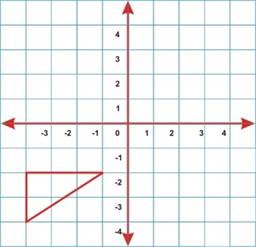 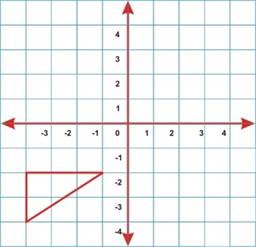 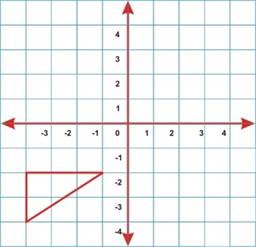 @MrBayew
Answers 1:
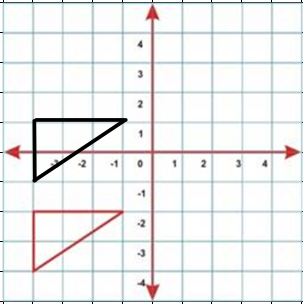 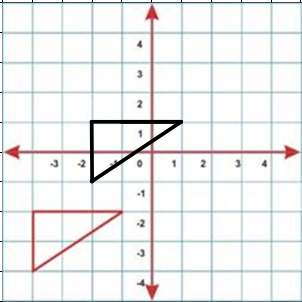 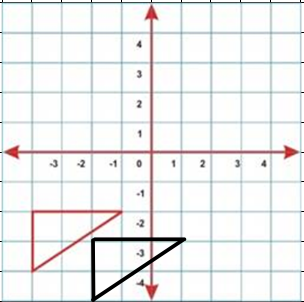 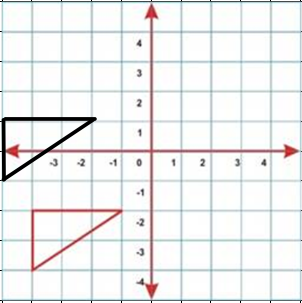 @MrBayew
Answers 2:
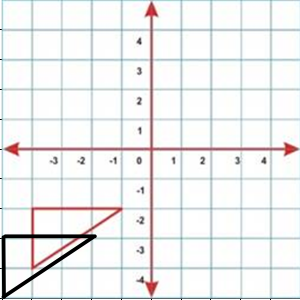 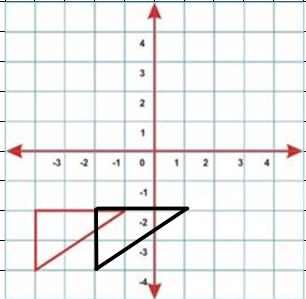 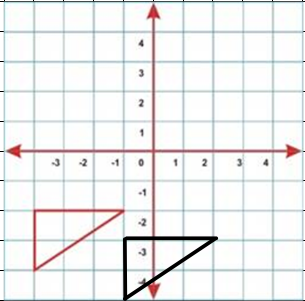 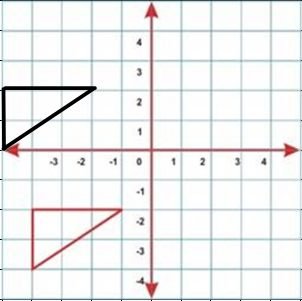 @MrBayew